Co-Teaching
Basics and Strategies
Where Did We Get Our Information From?
Top researchers in Co-Teaching are:
Marilyn Friend
Wendy Murawski
Lynn Cook
Lisa Dieker
Last year a group of us participated in a workshop with Marilyn Friend in Midland.
A group of us just attended a workshop with Wendy Murawski.
What is Inclusion?
“The philosophy of inclusion is that children who are differently challenged are accepted in general activities with appropriate adaptations or assistance.”  (Bartshaw, 1997, p.749)

Progression:
Keep them separated in special schools
Special classes in “the little room down the hall”
Pull them out because we are the only ones that can teach them
Mainstreaming and tossing them in the general education room.
Inclusion and working together

				Inclusion increases collaboration
Goals of Inclusion
Same Curriculum
Same expectations with accommodations or modifications per the individual’s IEP

Teachers working together with all students

Kids with specials needs included instead of stigmatized

“Our” Kids, Not “Their” Kids

Modifying or accommodating, not “dumbing down”
Uphold the law of “least restrictive environment”
Inclusion Increases Collaboration
Keys to Effective Collaboration:
Increased Interaction
Parity
Diverse Expertise
Shared Decision-Making
Voluntary
Common Goal
Problem-Solving
The teaming philosophy at West is collaboration
What is Collaboration?
“A style of interaction between
at least two equal parties
voluntarily engaged in
shared decision making as they work toward a common goal.”  
(Friend & Cook, 1996)
Collaboration vs. Co-Teaching
They are not the same thing!
Collaboration is a style of interaction
Co-Teaching is when two or more educators co-plan, co-instruct, and co-assess a group of students with diverse needs in the same general education classroom.  (Murawski, 2003)
CO-PLAN
CO-INSTRUCT
CO-ASSESS

Co-instructing without co-planning and co-assessing is only collaboration, not co-teaching.
Fears of this group
Discuss for a moment what fears you have about any of those three key items to co-teaching.
Co-Teaching Can Be DescribedAs a Marriage
PS – Don’t tell my husband that!  
Similarities
Two people share the responsibility for “raising” children together

Daily working together to do what’s best for your kids

Can’t let kids play “mom” against “dad” … no fighting in front of the kids

Often thrown into arranged marriages

Rarely are offered pro-active counseling

Frequently do not know what you are getting into
Co-Teaching Can Be DescribedAs a Marriage
Similarities

Some people have kids who really shouldn’t, BUT others work together like it is a marriage made in heaven

For better or worse, for richer and poorer … and sometimes feels like “’til death do us part”

Bad marriages hurt kids and end in messy divorces

Some marriages are hurt by one person trying to be with too many others
Co-Teaching Can Be DescribedAs a Marriage
Differences

Good News – No in-laws  

Bad News – No honeymoon

No opportunity to chose not to have children
Co-Teaching Can Be DescribedAs a Marriage
Matchmakers – Administrators

Dating Cycle - Good Matches, Watching the style of the other partner, and Collaborating before co-teaching

Engagement Period - Discuss quirks, classroom management, homework, grading, roles and responsibilities

Wedding - First day with students when you announce your shared plans

Marriage - The long-term commitment to work together

Marriage Counseling - Professional development
Co-Teaching Can Be DescribedAs a Marriage
Each individual has their own strengths and weaknesses
You complement each other

In a co-teaching marriage the general education teacher is the content expert and the special ed teacher is the modifications expert.  If you have 2 teachers that are both highly qualified, that’s a bonus!
Just because one teacher is not highly qualified does not mean that they cannot instruct at times, participate as a leader in a station, re-teach, etc.
Key Components of Co-Teaching
Two or More Professionals 
Collaborative
Delivering Instruction to Heterogeneous Groups of Students
Same Physical Space
Benefits to Co-Teaching
Discuss for a moment what you believe is or would be a benefit from effective co-teaching.
Some Barriers
Discuss for a moment what you think is holding Mt. Pleasant High School and West Intermediate back from effective co-teaching?
TIME
SUPPORT
GOOD MATCHES
SURPRISE!
There is more than one model of co-teaching! 
		(Ron liked this one)





Always use a variety of models!!
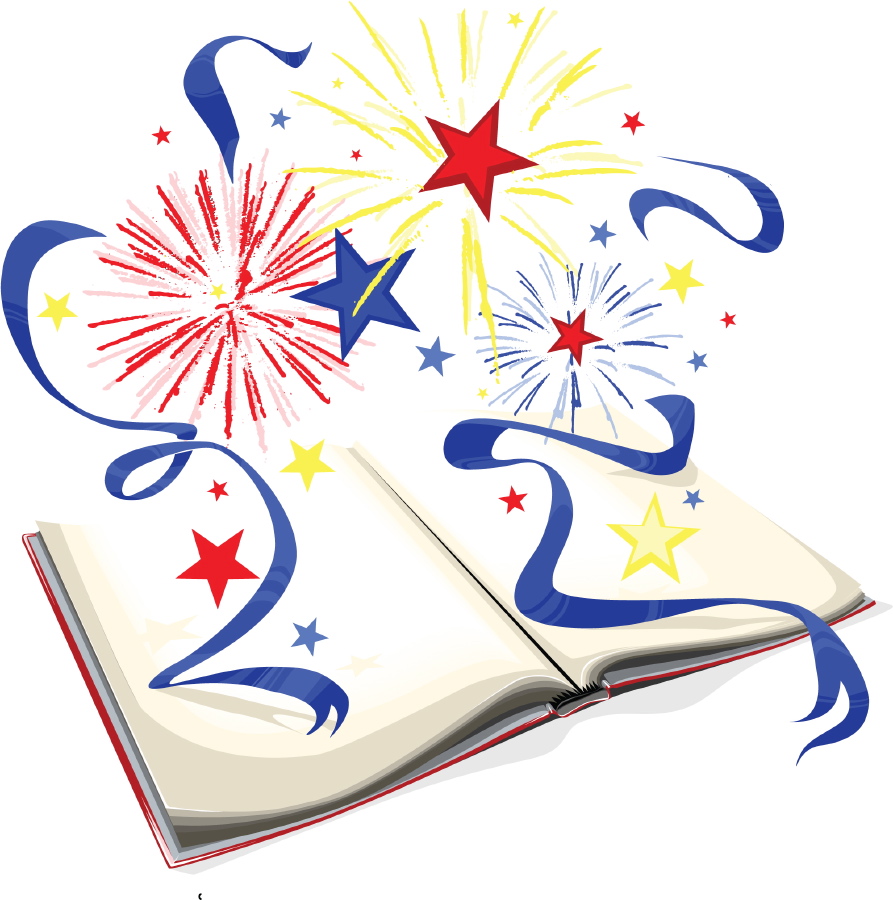 ONE TEACH, ONE SUPPORT
One of the teachers takes the primary responsibility of instruction and the other teacher focuses on adaptations, modifications, and classroom management.
The same teacher does not  take the same role every time.  Both teachers need face time.
This approach should not be over-used.  Try to use it only 15-20% of the time.
In the beginning, you will likely rely on this more.
PARALLEL TEACHING
The class is broken in half in heterogeneous groups and each teacher teaches ½ of the class.  There are three options::
Same content – different way
Same content – same way
Different content
This reduces the student-teacher ratio
This approach should not be over-used.  Try to use it only 15-20% of the time.
STATION TEACHING
Students are rotated between 2 or more stations.
Each teacher is instructing a station with one or more independent work stations or a station manned by another adult (or responsible student)
This chunks content and gets the kids moving.
This approach should not be over-used.  Try to use it only 15-20% of the time.
ALTERNATIVE TEACHING
Majority of students remain in large group instruction, while some students work in a small group, but only for:
Reteaching 
Preteaching
Enrichment

This is NOT about having the special education students always clustered together.

This approach should not be over-used.  Try to use it only 15-20% of the time.
TEAM TEACHING
All students remain in large group instruction.

Teachers coordinate and teach together at the same time.
This approach takes the most trust and respect between the two teachers.

This approach, like all the other approaches, would not be used all of the time.  Having only one approach is not conducive to learning.
Questions?